Multicriteria Evaluation in Space. The case of tourists in Alghero.
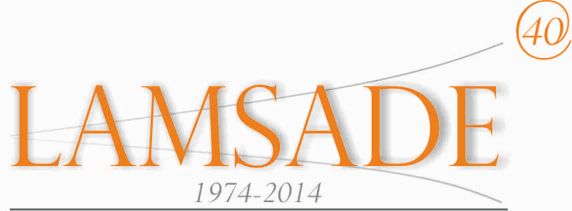 Giovanna Fancello
PhD in Architecture and Planning
Post-doc researcher at LAMSADE - Paris-Dauphine University - PSL
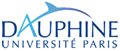 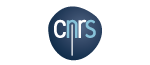 Bor summer school
Helsinki 2016
Aim of my research
to define decision analysis and evaluation models 
able to understand and synthetize multiple information in space 
useful, meaningful, legitimated  and legitimating
for the definition of innovative public policies



Measures of (ine)qualities in space
poverty; accessibility; exclusion
Urban resilience, risk, vulnerability, …
Quality of life, …
Which information?
We suppose that it is possible to measure it in space with observable phenomena…
The individual perception of the reality is the same of the measured one?
[Speaker Notes: NO! so…how can we legitimate our policy? Most of the times policy makers need to construct some evidence that support a certain action within a policy making process) concerning issues including a subjective perception of the reality 
People are differently poor.
Citizens are differently empowered.
Urban consumers use the city in many different ways.
Threats are differently perceived.]
The relations between individual and space matter!
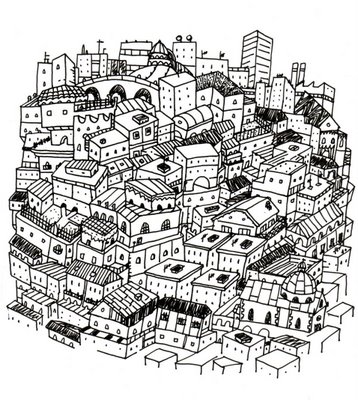 Individual features affect the manner peoples can access and use the space

Individual values affect the manner people perceive the space

Individual actions in the space can define new spaces and dynamics

The relations into multiple factors aging in the urban system
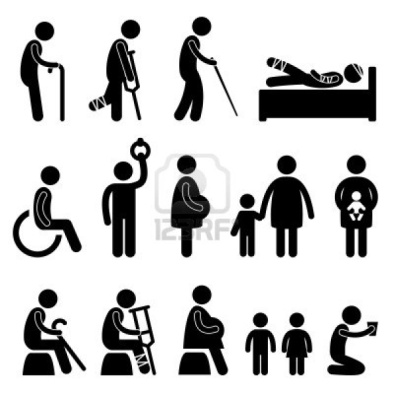 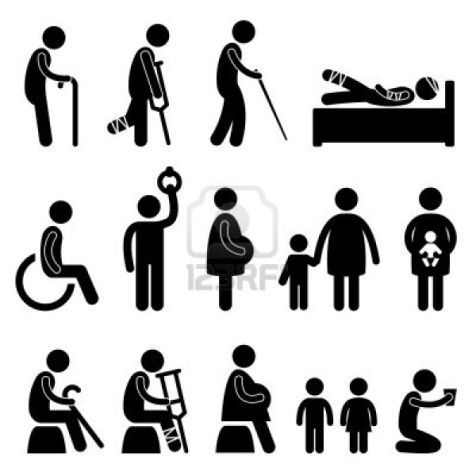 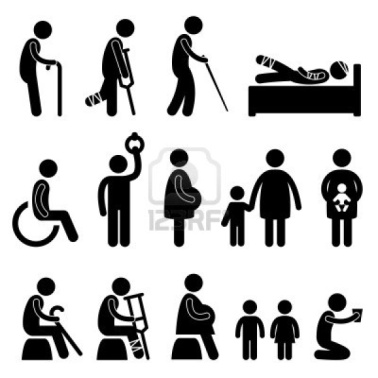 The capability approach
(Sen A. , 1993; 2009)  
The right to the city
(Harvey, 2011)
Some questions…
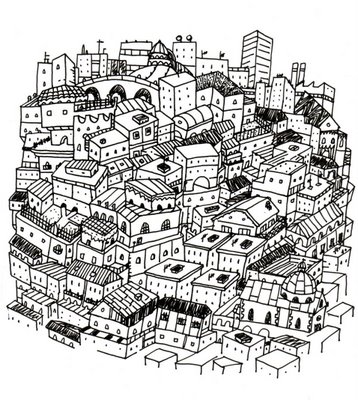 How can we synthetize objective and subjective information in space?

How can we synthetize  among individuals?

We have to do with additive or non additive measures?

Do we need something more than static maps?
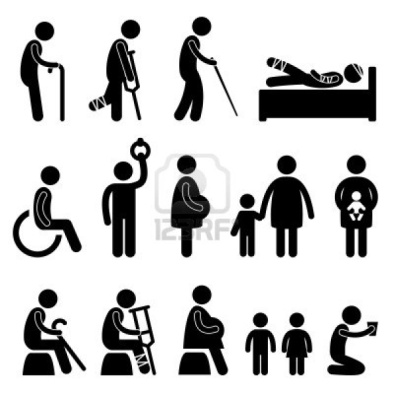 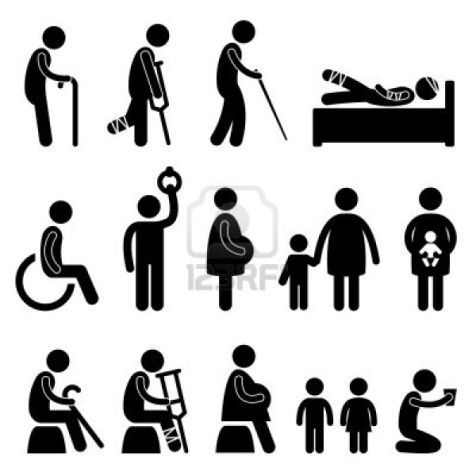 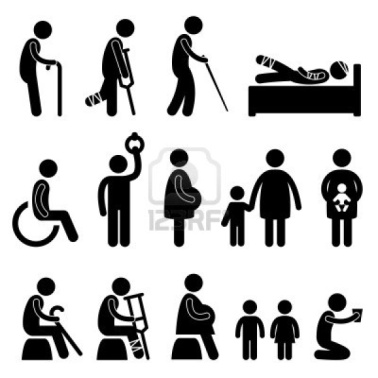 Case studies 

Walkability
Tourist’s behaviours in space
Urban Resilience
Walkability 
Physical urban space influences the effective freedom of individuals to choose between different things to do.
How is urban context conducive for walking?
how to measure it?
number and type of destinations/opportunities 
walking distance
quality of the paths and their surrounding environment
n: number of available destinations; Xi: number of times the resident visits the i-th destination; 1/(1 – ρ): elasticity of substitution among destinations.
Blečić, I., Cecchini, A., Congiu, T., Fancello, G., & Trunfio, G. A. (2015). Evaluating walkability: a capability-wise planning and design support system. International Journal of Geographical Information Science, 29(8), 1350-1374.
[Speaker Notes: Needs and perceptions of the space are important!]
Walkability
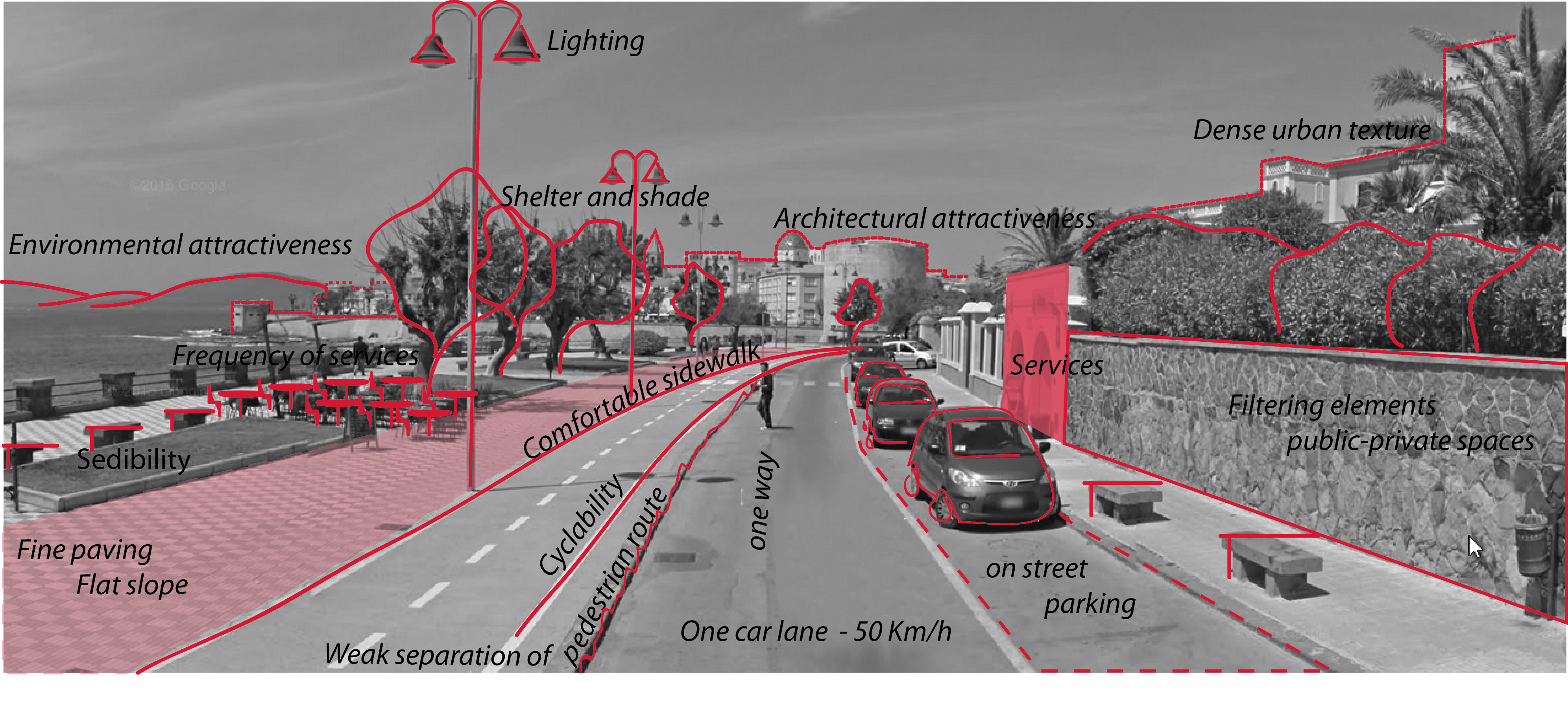 Blečić, I., Cecchini, A., Congiu, T., Fancello, G., & Trunfio, G. A. (2015). Evaluating walkability: a capability-wise planning and design support system. International Journal of Geographical Information Science, 29(8), 1350-1374.
Walkability
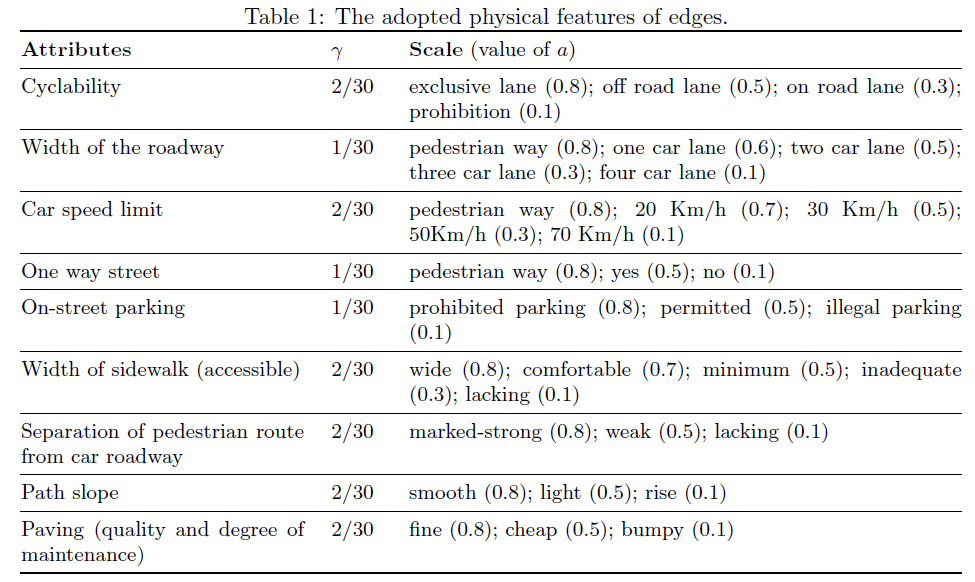 Blečić, I., Cecchini, A., Congiu, T., Fancello, G., & Trunfio, G. A. (2015). Evaluating walkability: a capability-wise planning and design support system. International Journal of Geographical Information Science, 29(8), 1350-1374.
Walkability
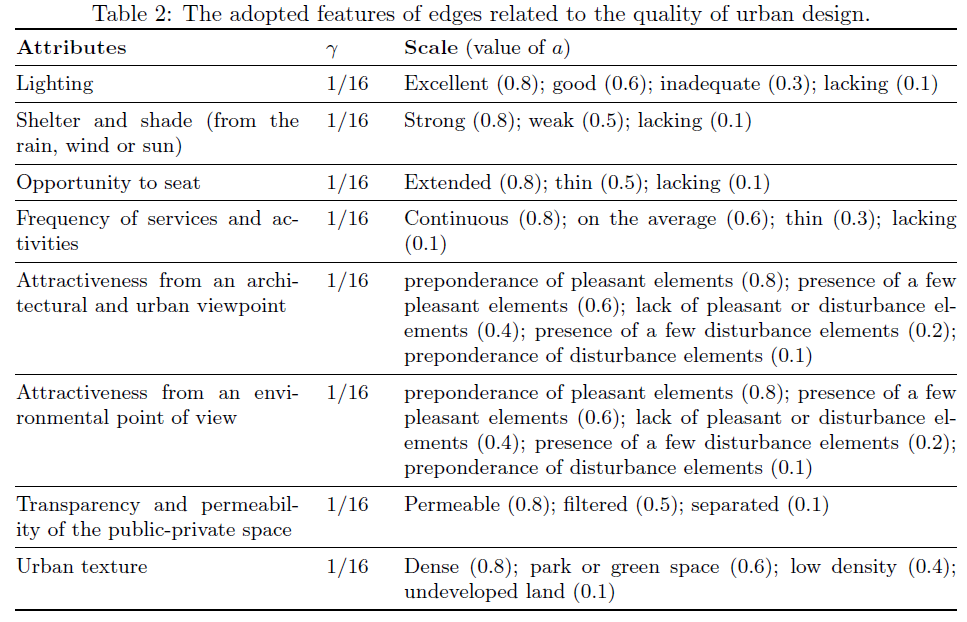 Walkability
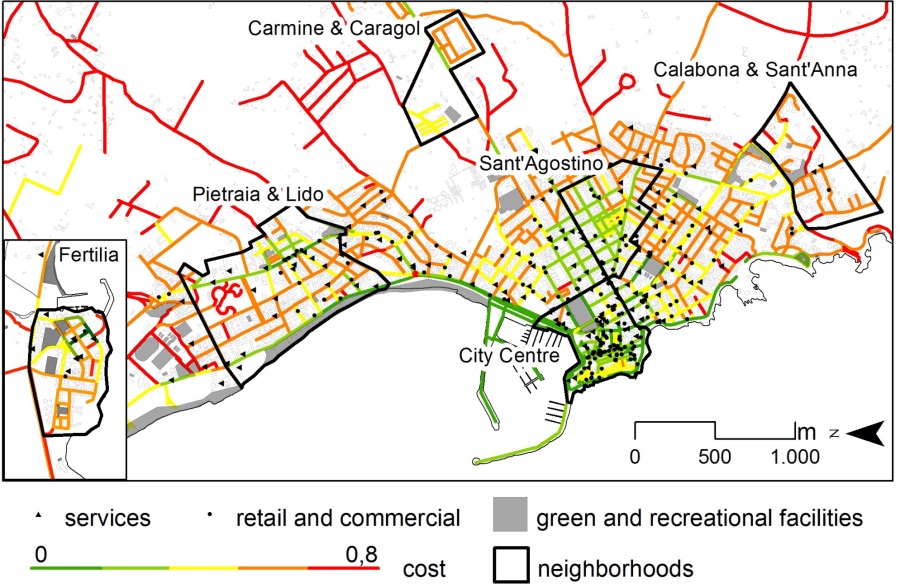 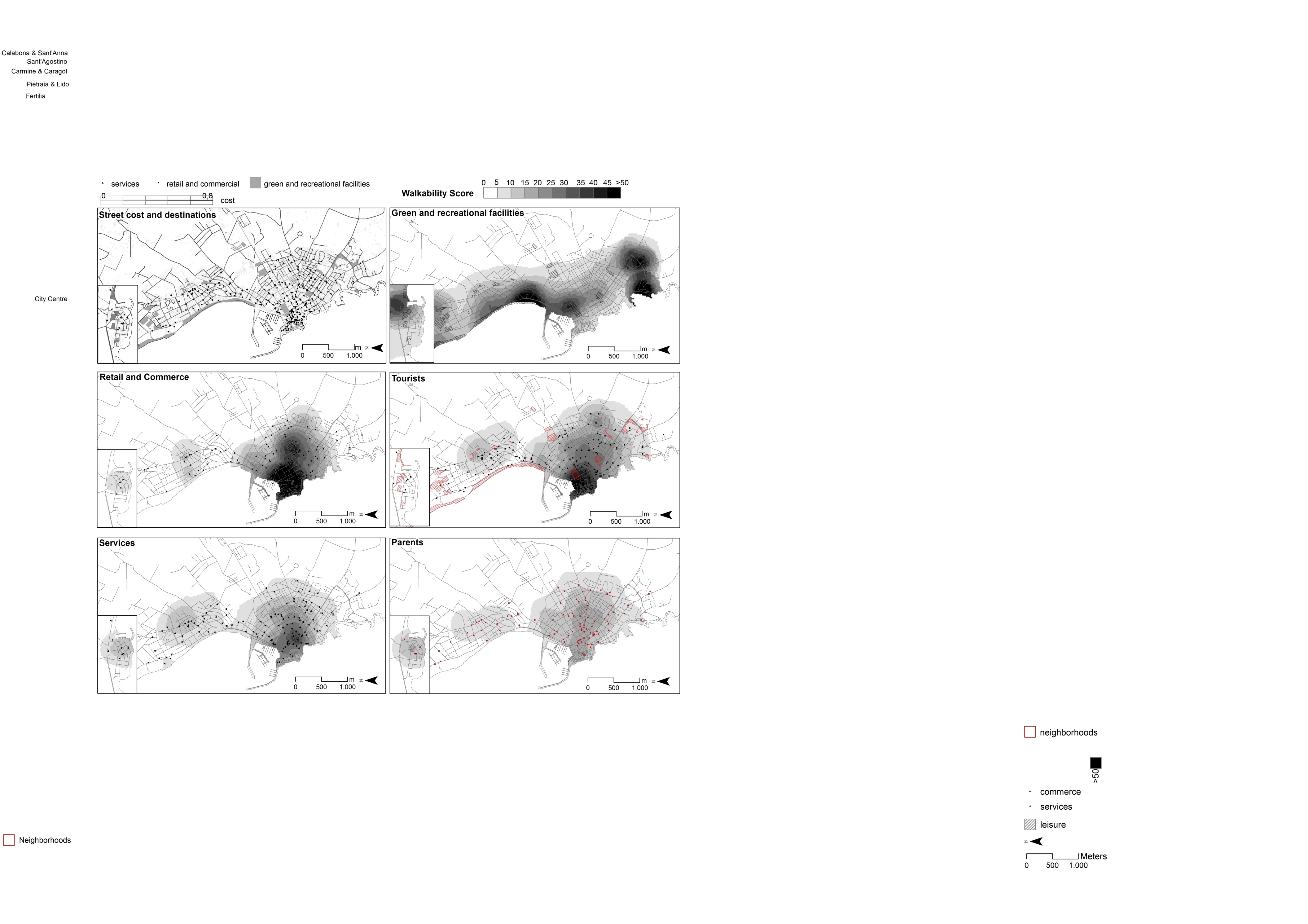 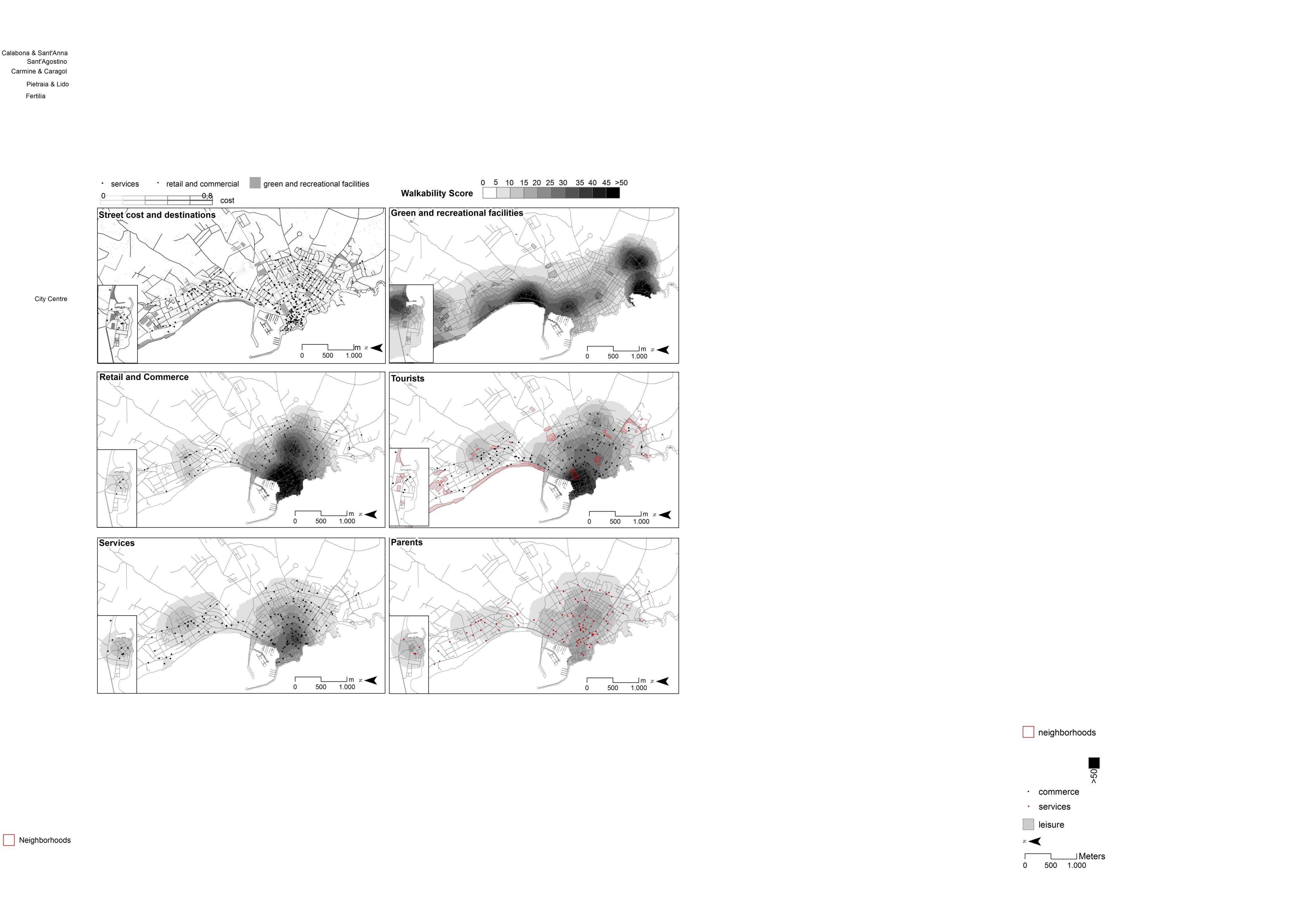 Different  space evaluation in respect to different needs and perceptions
Blečić, I., Cecchini, A., Congiu, T., Fancello, G., & Trunfio, G. A. (2015). Evaluating walkability: a capability-wise planning and design support system. International Journal of Geographical Information Science, 29(8), 1350-1374.
Tourists’ spatial behaviour
Tourist population has different profiles influencing their choices to act and access in the city.
Individual point of view
Tourists’ behaviours in space
Individual characteristics 
Individual interests/needs and degree of satisfaction

Spatial point of view
Spatial distribution of urban activities
Accessibility to these urban activities
Quality of urban activities
[Speaker Notes: Tourism policies are foremost territorial policies, so such information, if wisely used, may become of particular relevance when investigating the relationship between tourists’ behaviour, their individual characteristics and interests [2] on one hand, and the spatial distribution and accessibility of urban and territorial attractors and activities on the other[3]. It may, for instance, serve to better understand preferences and choices of different populations of tourists, in order to put in place policies for tourism de-seasoning; or to more efficiently coordinate activities, attractions and transportation services; or to build tourist fidelity. In general, to better understand tourists’ behaviours in space and time is to have useful information for public policies which aim at development and governing of tourism.
The case study of Alghero
a study we conducted in October-November 2014 in the city of Alghero (Italy), a tourist destination of approximately 40.000 inhabitants in the North-West Sardinia in Italy
to explore tourists’ movements, expectations and degree of satisfaction with the destination during a period of “low-season”, considering that Alghero’s peek period is the summer season, with highest tourist concentration between July and September. 

The collected data was thus meant to provide useful information and hints on possible policies to attract tourists outside the summer season.

Participants were recruited in five venues in Alghero, both hotels and bed&breakfasts, selected taking into account their geographic distribution]
The Alghero (Italy) case study
October-November 2014 in the city of Alghero (Italy), a tourist destination of approximately 40.000 inhabitants in the North-West Sardinia in Italy
Questionnaire 

profiling
declared preferences
real actions
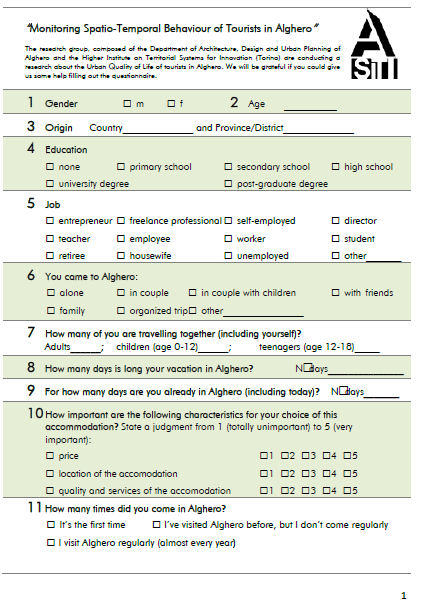 GPS tracker

Time (10 s)
Space
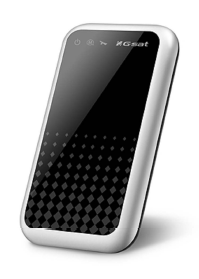 Results of the coupled survey and GPS tourist tracking

Tourist profile: the analysis of socioeconomic and demographic data, preferences, attendances and personal evaluation of the day

Behaviours in space: the analysis of GPS tracking in respect to space and time use

Behaviours in space in respect to tourist’s profile: the analysis of GPS tracking in respect to time use by tourist profiles .
75 GPS movement tracking
225 people involved
205 adults, 17 adolescenti, 3 children
Tourist profile
Provenience
Italy	 28%
 Sweden 22,67%
   	 Germany 16%
UK 8%, Benelux8%, France2,67%, Slovakia11,97, other* 11,97%
Job
Employee 28%
  Teacher 22,67%
   	 Freelance18,66%
Director 9,33%, Retiree 6,67%, Housewife 4%, Entrepreneur 2,67%, other* 7,99%
Travelling
Couple 46.67%
  Alone 17.33%
Family 9,33%, Friends 8%, Couple with children 8%, Organized trip 4%, other* 6,67%
Behaviours in space and time
Behaviours in space and time
Behaviours in space and time
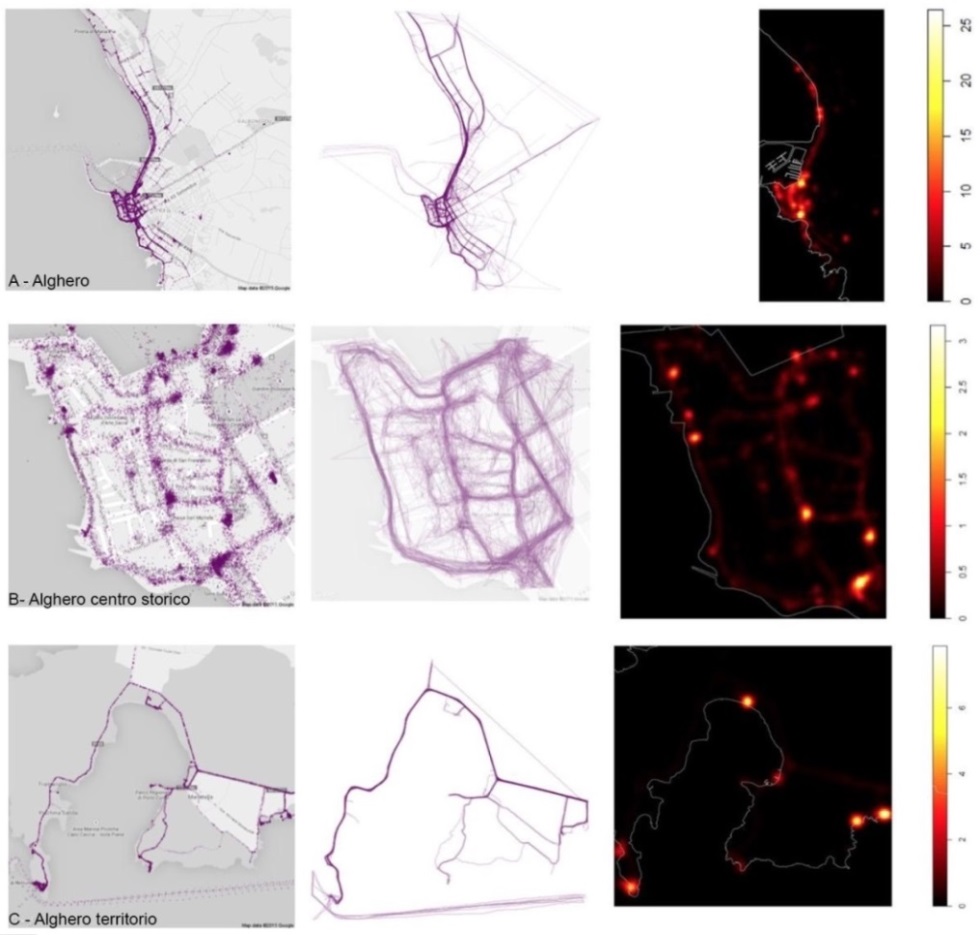 Behaviours in space in respect to tourists’ profile
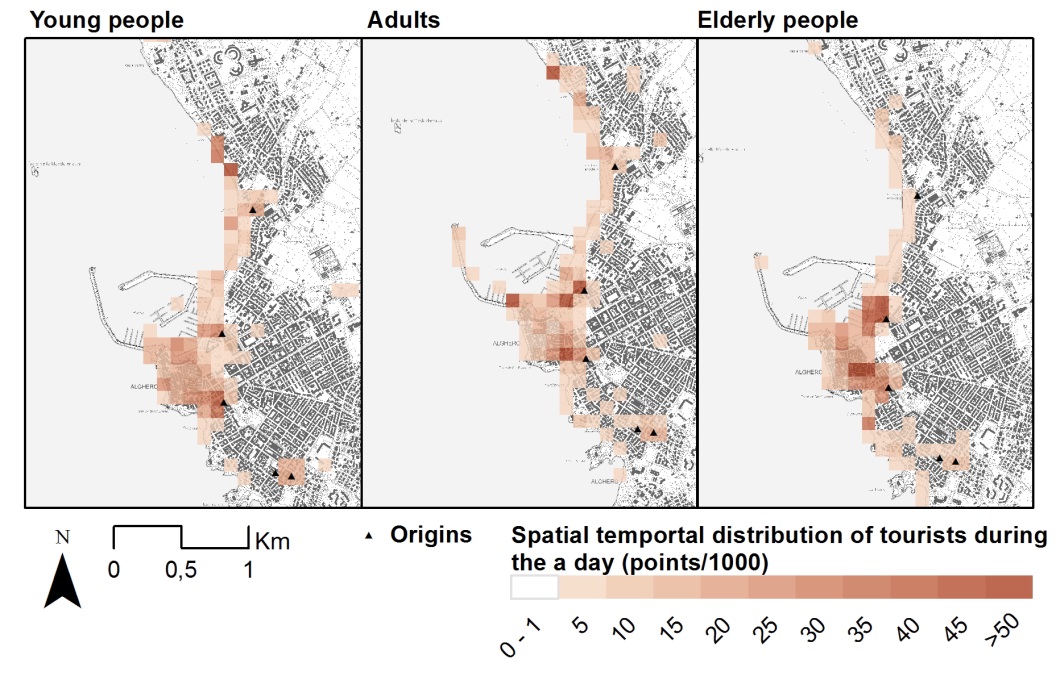 Behaviours in space 
in respect
to tourists’ profile
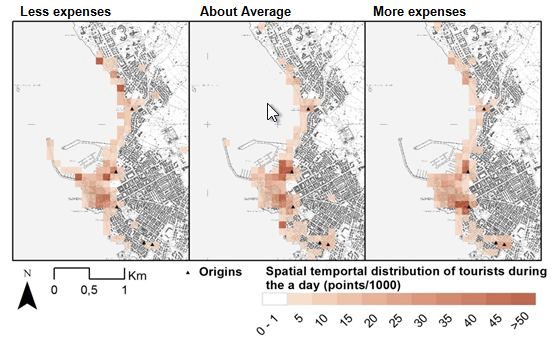 Next steps of the research
Tourists’ Preference learning 

Urban resilience and risk perception for natural disasters: the Paris case study
Thank you!
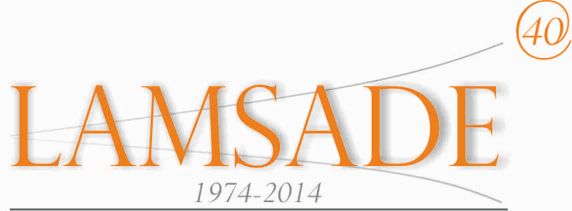 Giovanna Fancello
PhD in Architecture and Planning
Post-doc researcher at LAMSADE - Paris-Dauphine University - PSL 
giovanna.fancello@dauphine.fr
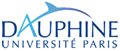 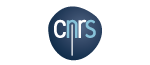 Bor summer school
Helsinki 2016